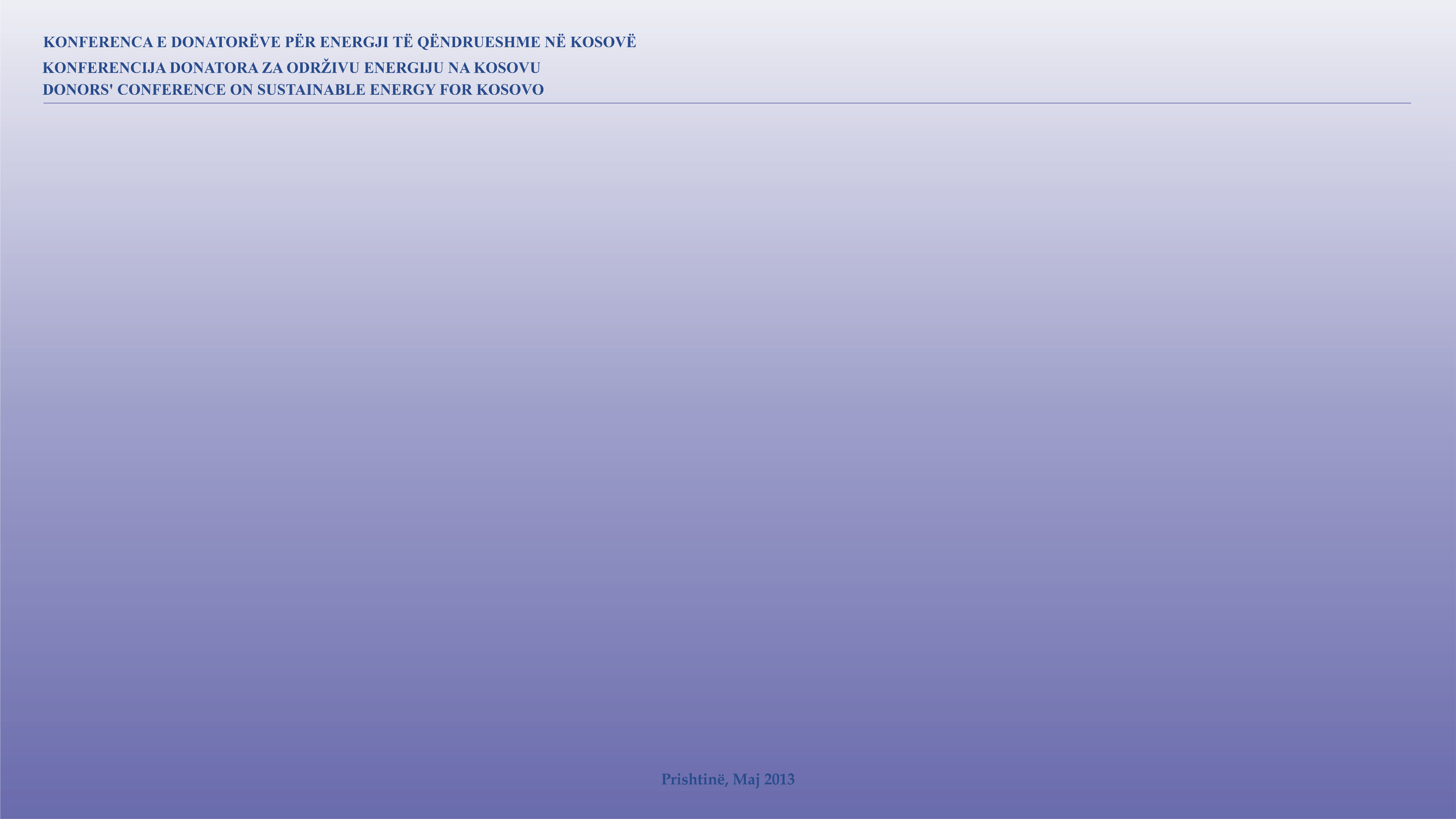 The Decommissioning of Kosovo A 
and it’s implications
Linda Tahiri Rukiqi
Head of the Department of Economic Development Policies
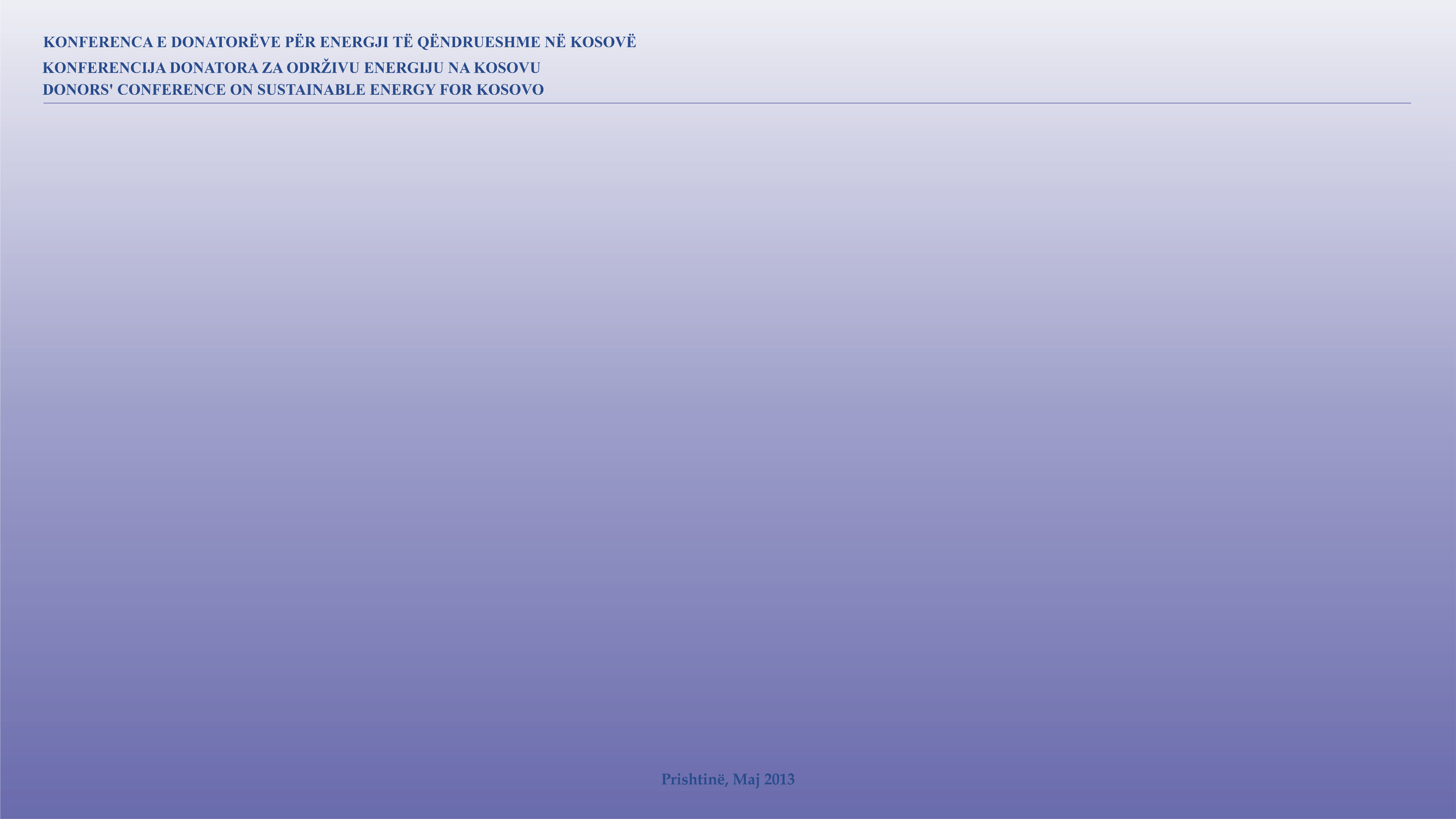 Background information
Activities related to the decommissioning process of TPP Kosovo A are being developed in full compliance with the Energy Strategy.
 Decommissioning of TPP Kosovo A is an obligation deriving from the Energy Community Treaty.
 The operation of the PP’s units are closely linked with the commencement of units of a new lignite fired generation capacity.
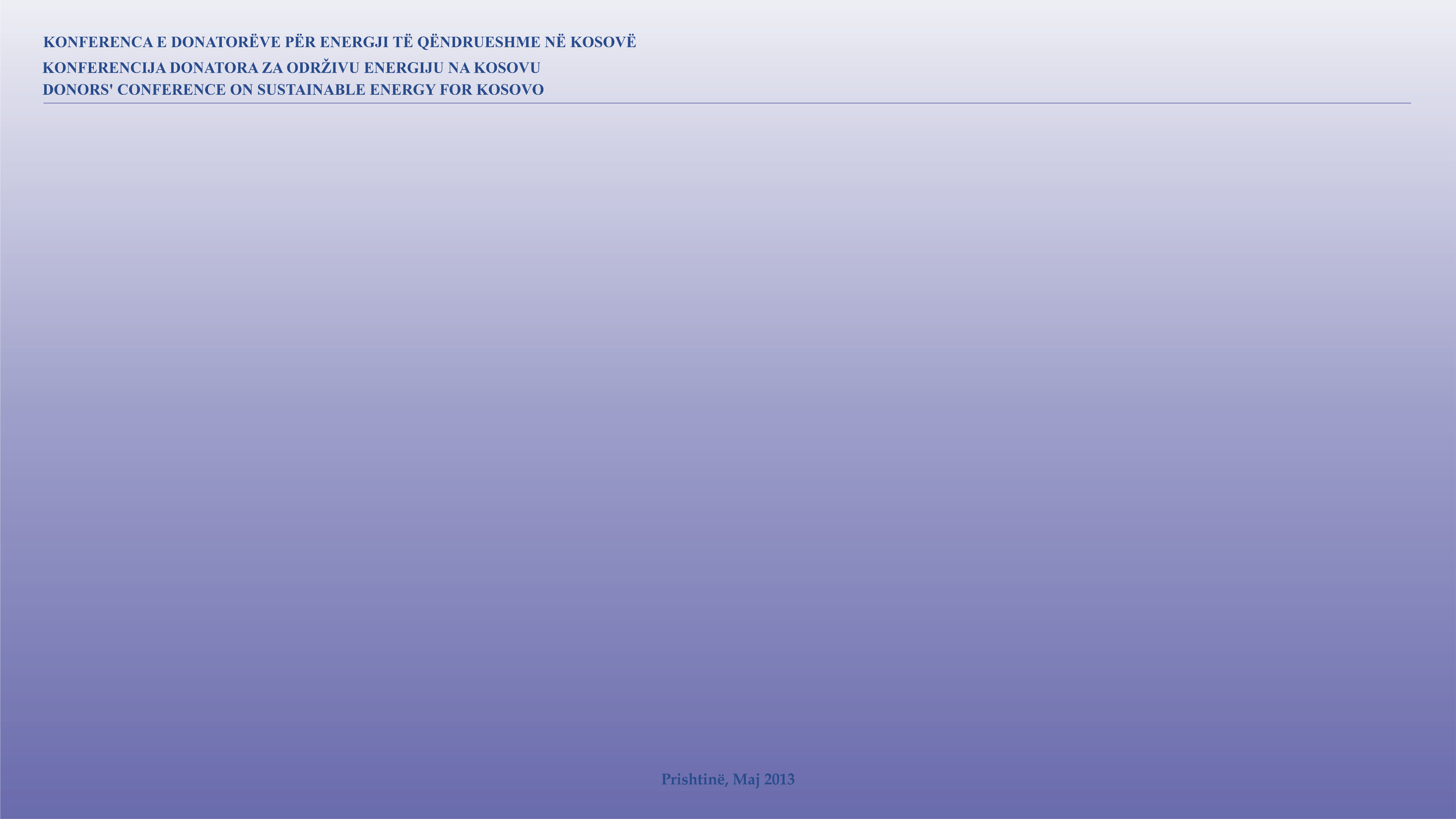 Current activities
We have requested assistance from the EU to help with the decommissioning of TPP Kosovo A.
In December 2012, the Government has issued a decision for establishing three working groups: 
- WG1: responsible to define the necessary activities, identify the need for further studies, legislation, and framework for cooperation  with the relevant institutions;
- WG2: responsible for social matters;
- WG3: responsible for cost analysis of the decommissioning actions.
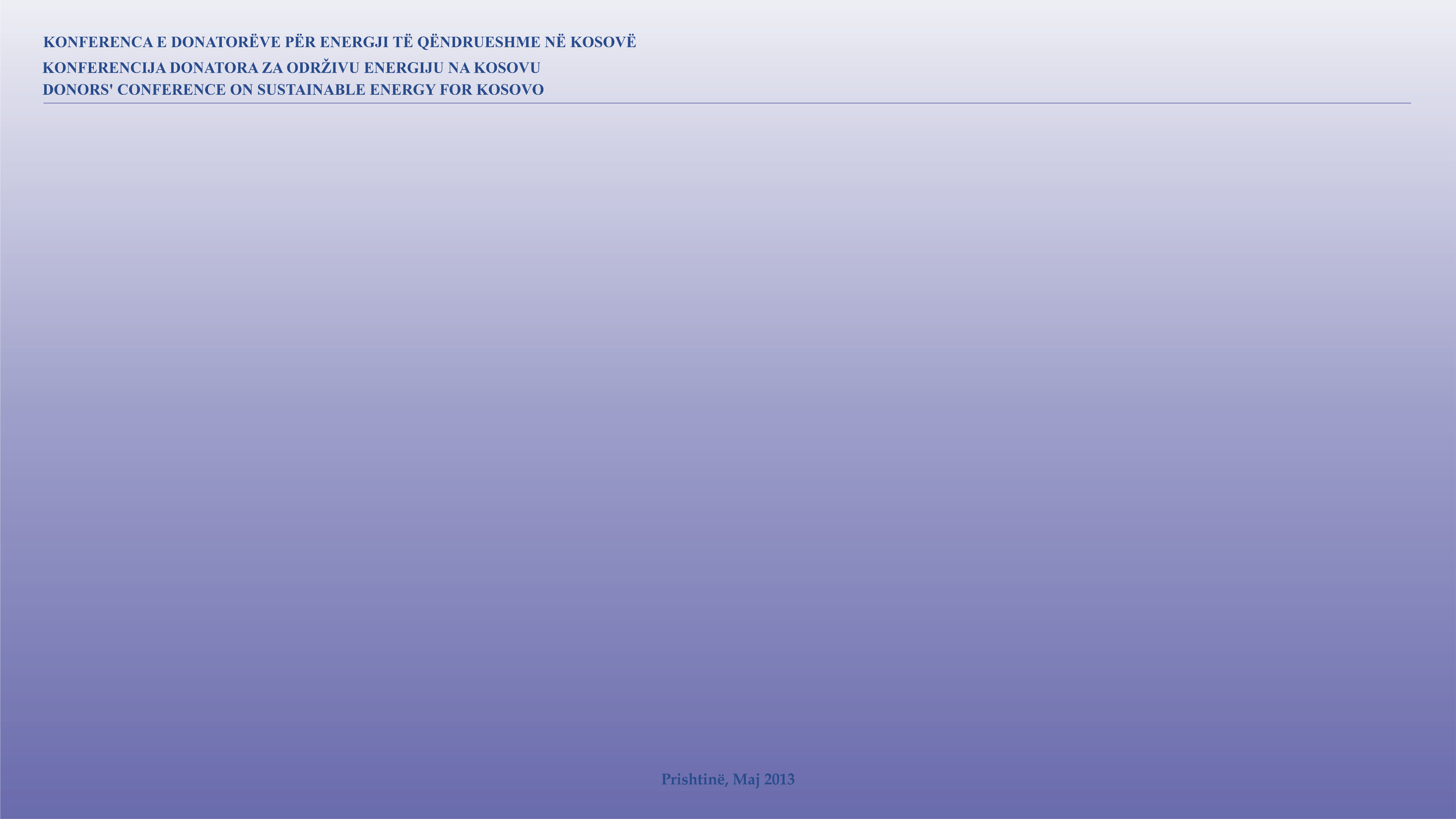 Further process
According to the Energy Strategy, the active units of TPP Kosovo A can operate until the end of 2017. 
The process of TPP Kosovo A decommissioning will be further strengthened through a government decision.
The process requires further professional and financial support.